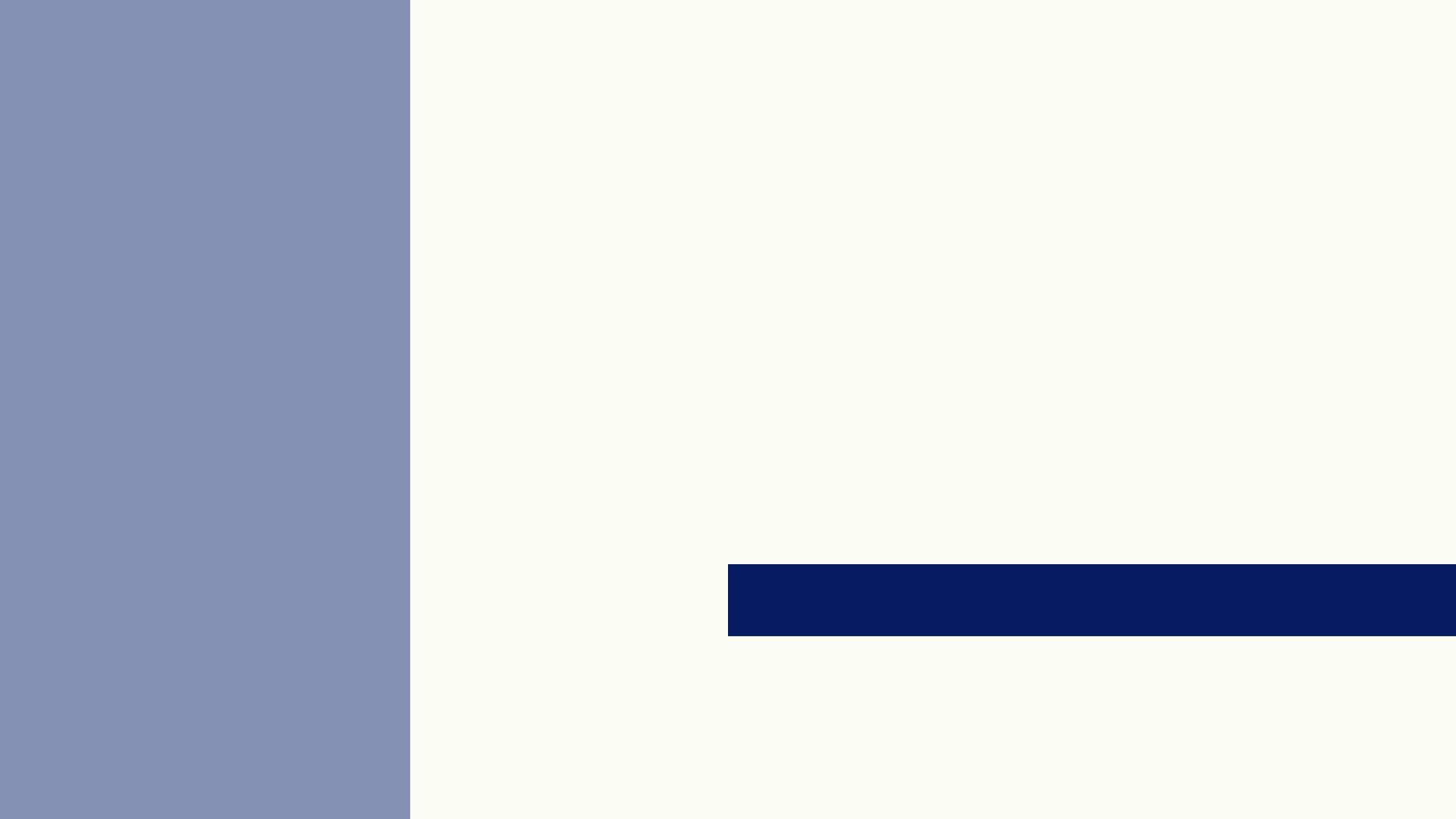 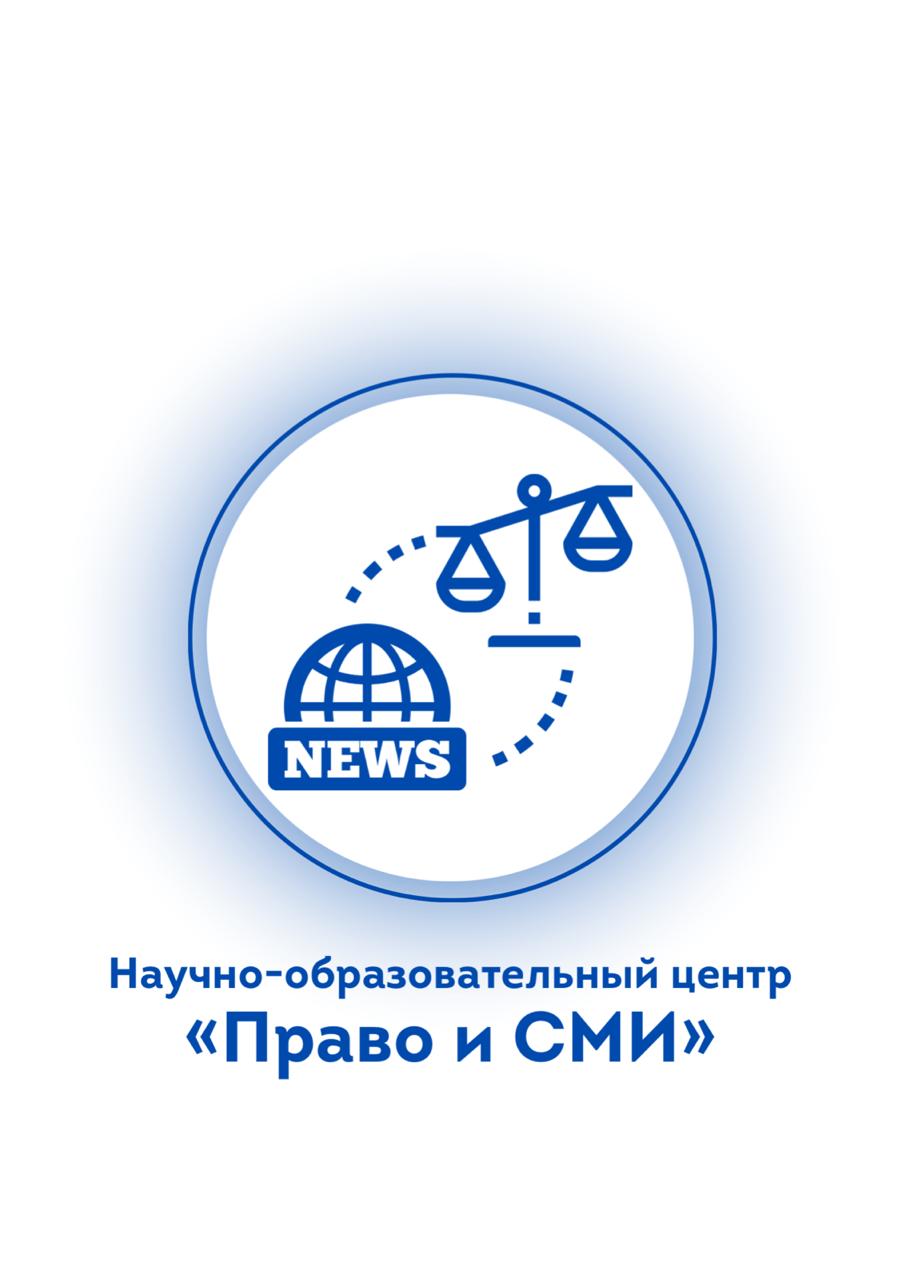 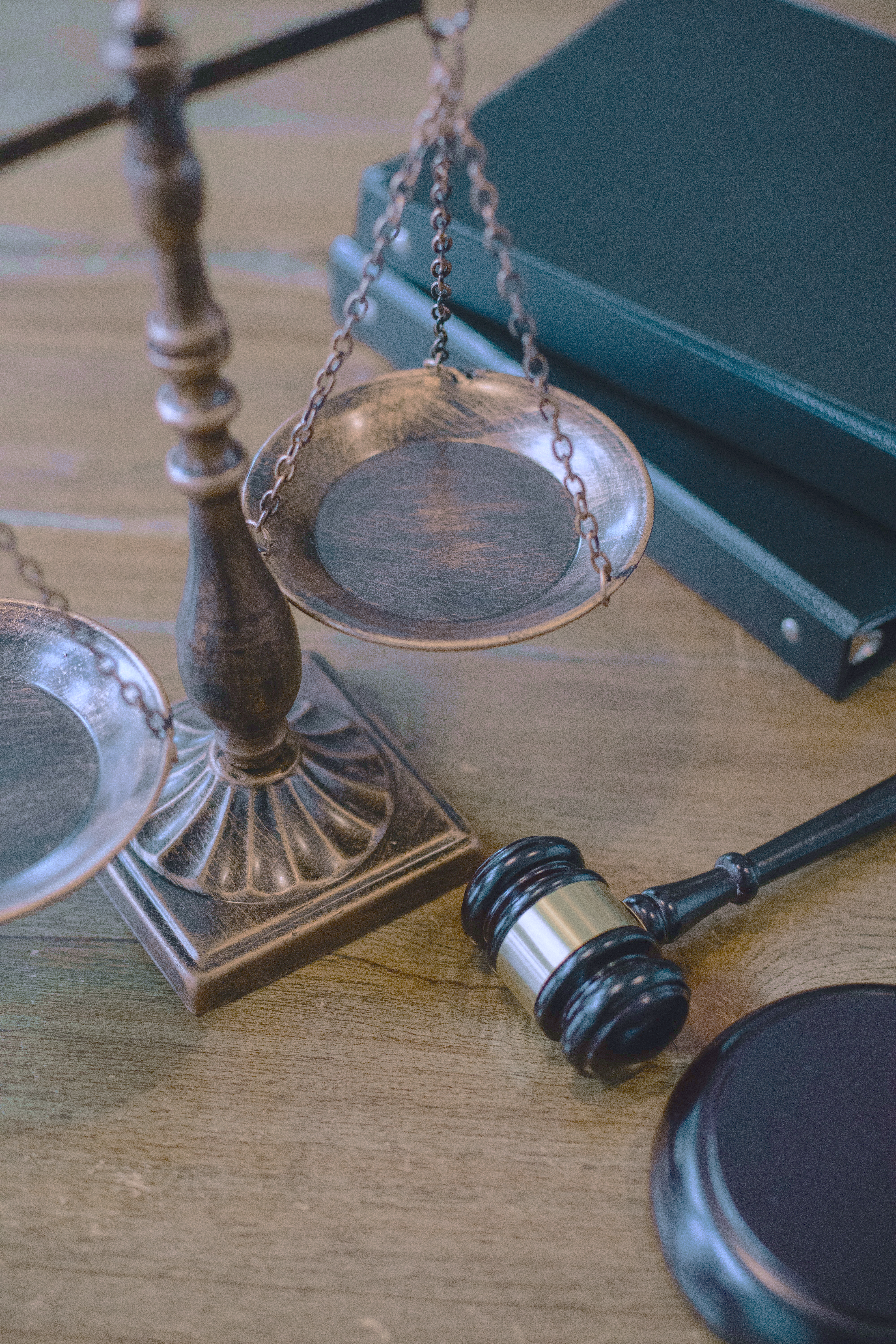 «ПРАВОПРИМЕНИТЕЛЬНАЯ ПРАКТИКА И СМИ»
ЮРИДИЧЕСКИЙ ФАКУЛЬТЕТ 
МГУ ИМЕНИ М.В.ЛОМОНОСОВА
НАУЧНО-ОБРАЗОВАТЕЛЬНЫЙ ЦЕНТР
По роду своей деятельности юристы призваны обеспечивать права и законные интересы граждан, а представители СМИ – право граждан на получение информации. Юристам следует понимать особенности деятельности СМИ и учитывать эту специфику в своих взаимоотношениях с ними.
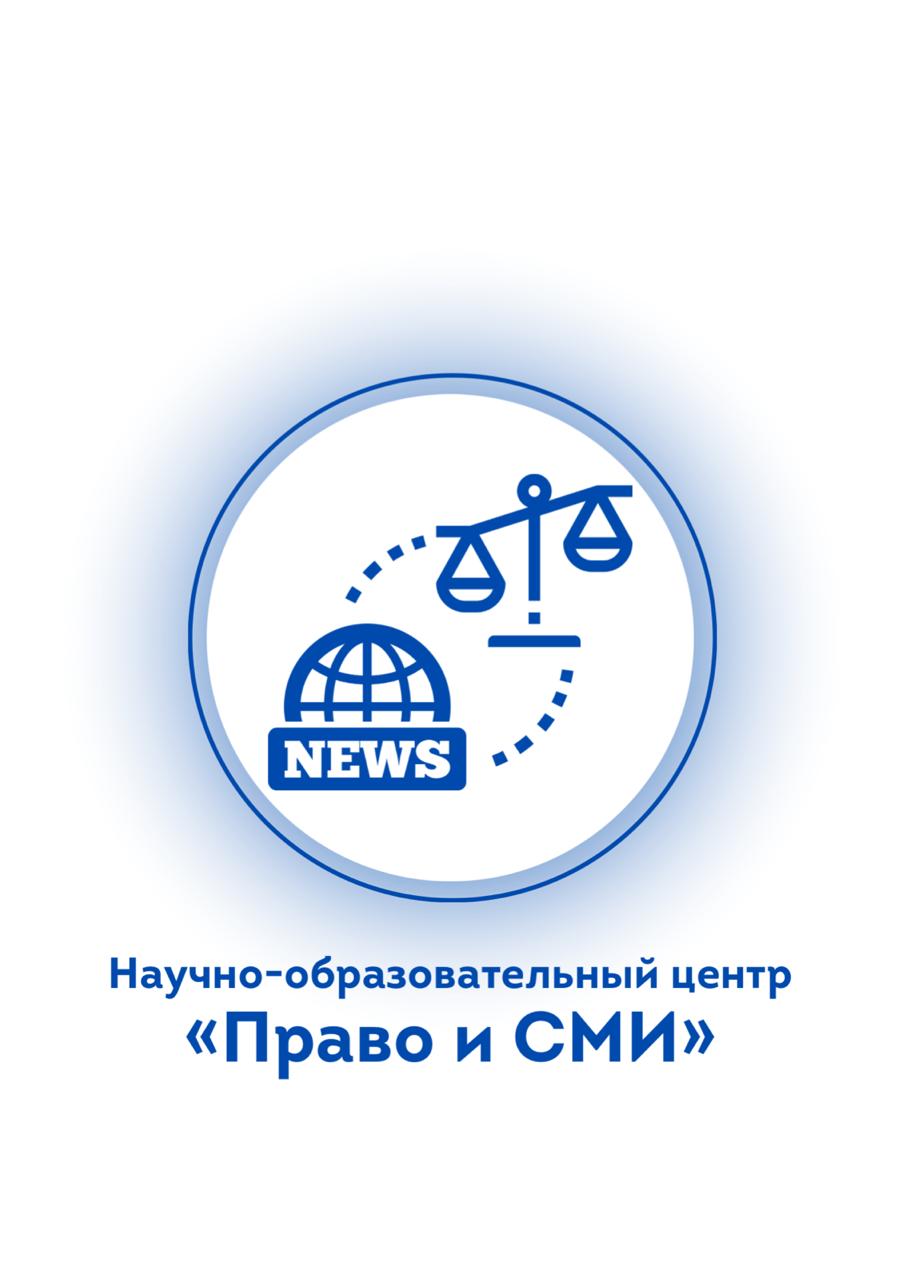 НАУЧНО-ОБРАЗОВАТЕЛЬНЫЙ 
ЦЕНТР
2011 год
2019 год
2020 год
2018 год
Соглашение о сотрудничестве между Юридическим факультетом и факультетом журналистики МГУ
Программа доп.проф.образования «Основы взаимодействия юриста со СМИ и общественностью»
Ассоциация юристов России и Союз журналистов России подписали соглашение о сотрудничестве, в которое входили оперативная правовая помощь и информационная поддержка
Создание НОЦ «Право и СМИ» (18 сентября 2020 г.)
Начало работы журнала «ПРИМ», над которым работают студенты, аспиранты различных курсов и специализаций при поддержке преподавателей факультета
Публикационная активность преподавателей Юридического факультета в СМИ является одним из критериев эффективности деятельности факультета как структурного подразделения МГУ.
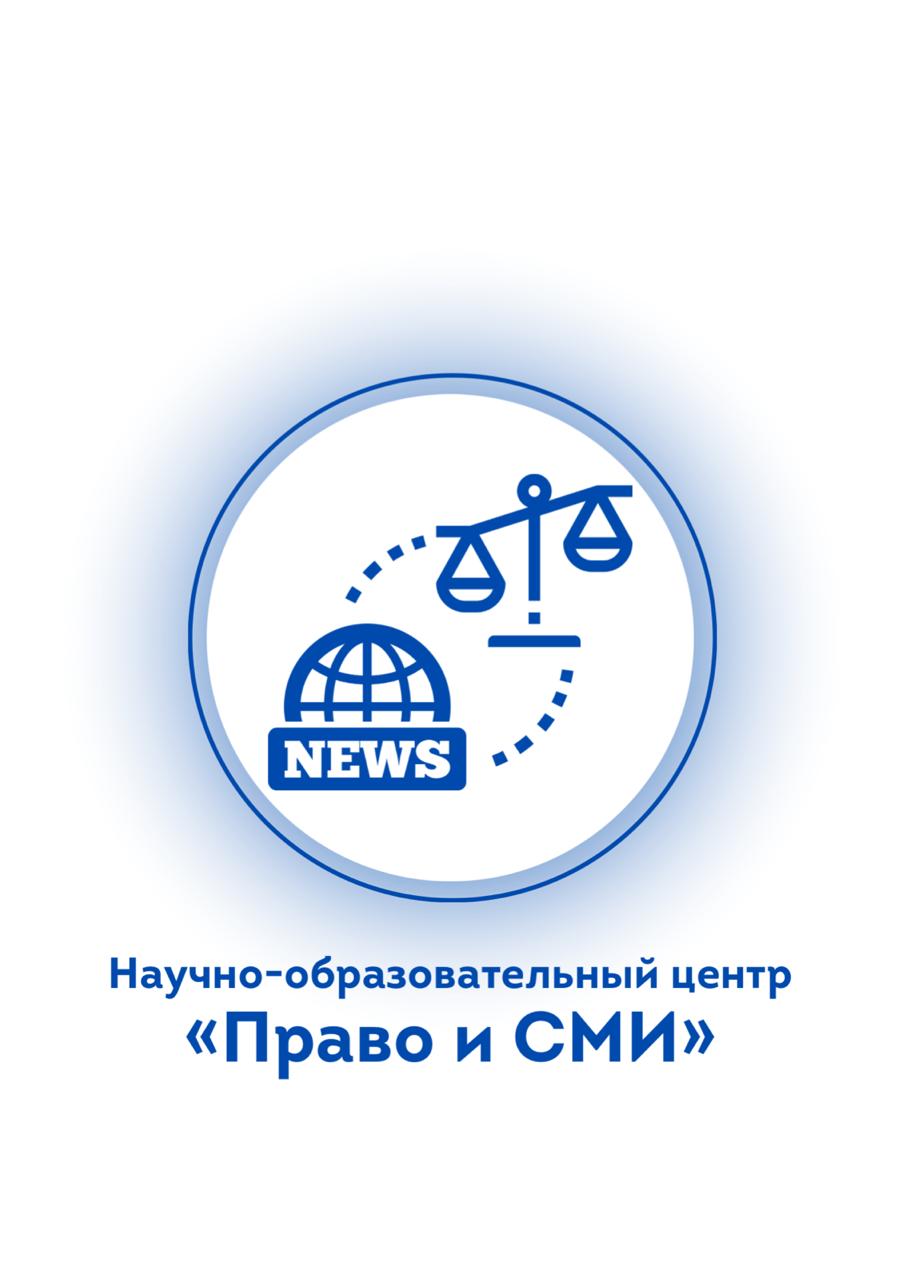 НАУЧНО-ОБРАЗОВАТЕЛЬНЫЙ 
ЦЕНТР
ОСНОВНЫЕ ЦЕЛИ НОЦА
Оптимизация научных 
исследований в сфере 
медиарегулирования
Осуществление научно-
исследовательской, инновационной 
и образовательной деятельности
ДЛЯ ЧЕГО БЫЛ СОЗДАН ЦЕНТР
Подготовка специалистов 
и привлечение кадров к развитию 
науки и проведению исследований 
в сфере медиарегулирования
Организация межвузовской 
и междисциплинарной интеграции
АКТУАЛЬНОСТЬ НОЦА
ПОЛУЧЕНИЕ ЗНАНИЙ
ПРОСВЕЩЕНИЕ
ИЗМЕНЕНИЯ НПА
ПРОБЕЛЫ В НПА
Необходимость правового просвещения и воспитания, распространения правовых знаний среди населения, которое способствует росту их правовой культуры, уважительного отношения к праву
Ожидающееся реформирование Закона «О СМИ» актуализирует вопросы правового анализа, а также теоретических и практико-ориентированных исследований медиарегулирования
Необходимость получения знаний, которые должны помочь в деловом общении юристов со СМИ, общественностью, коллегами с целью избежгания конфликтов и угрозы стать объектом дезинформации и пр.
Пробел в юридической учебной литературе, который касается  правового регулирования деятельности СМИ. Исследования Центра призваны восполнить данную неточность
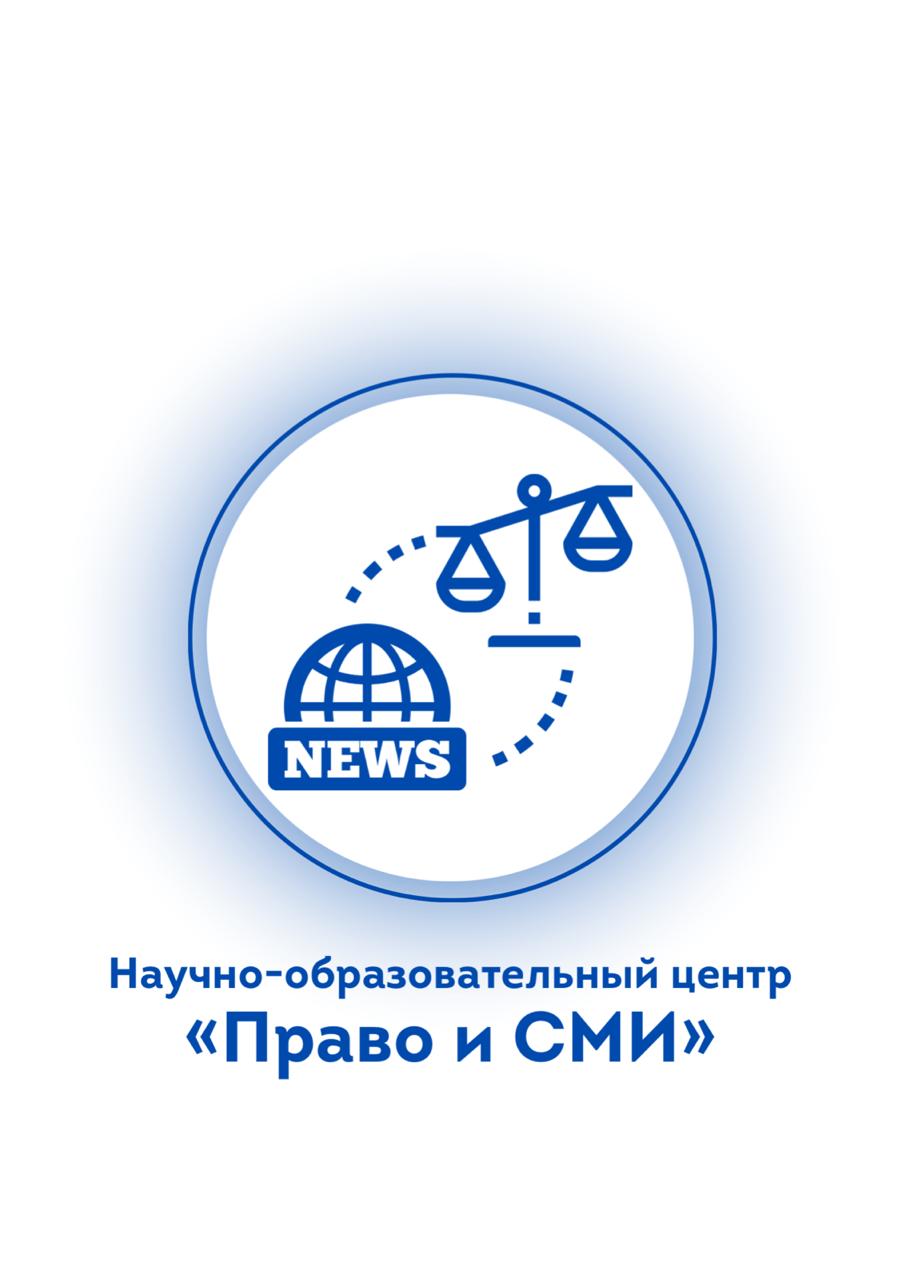 НАУЧНО-ОБРАЗОВАТЕЛЬНЫЙ 
ЦЕНТР
ДЕЯТЕЛЬНОСТЬ ЦЕНТРА
Сбор научных 
достижений
Разрешение конфликтов 
в СМИ и Интернете
ЧЕМ ЗАНИМАЕТСЯ НОЦ
Оказание правовой 
помощи журналистам
Выработка предложений 
и заключений
Сотрудничество
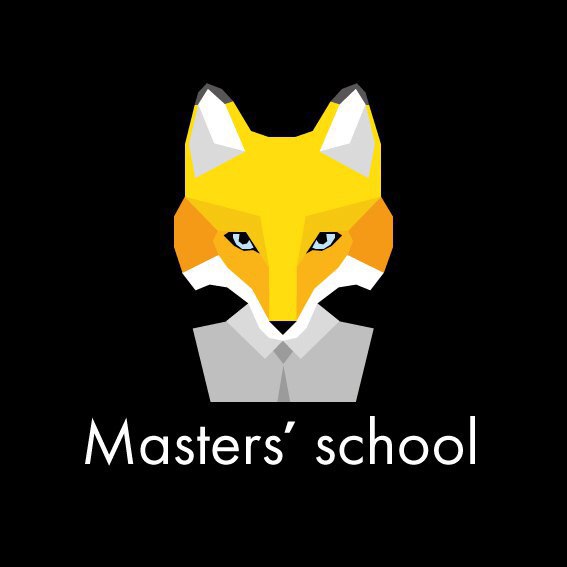 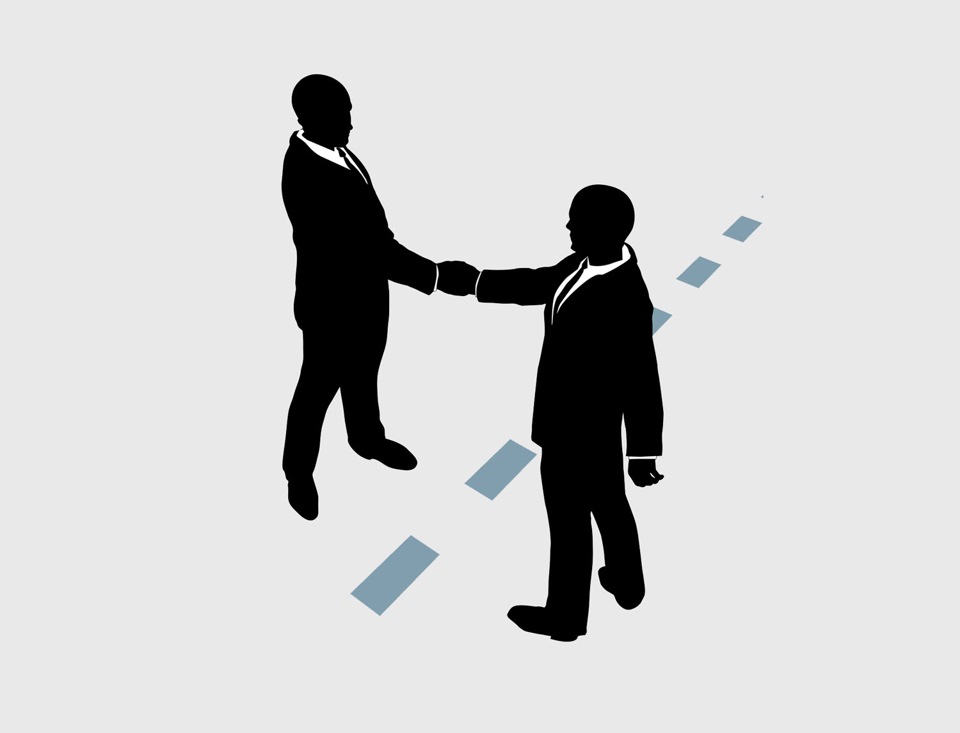 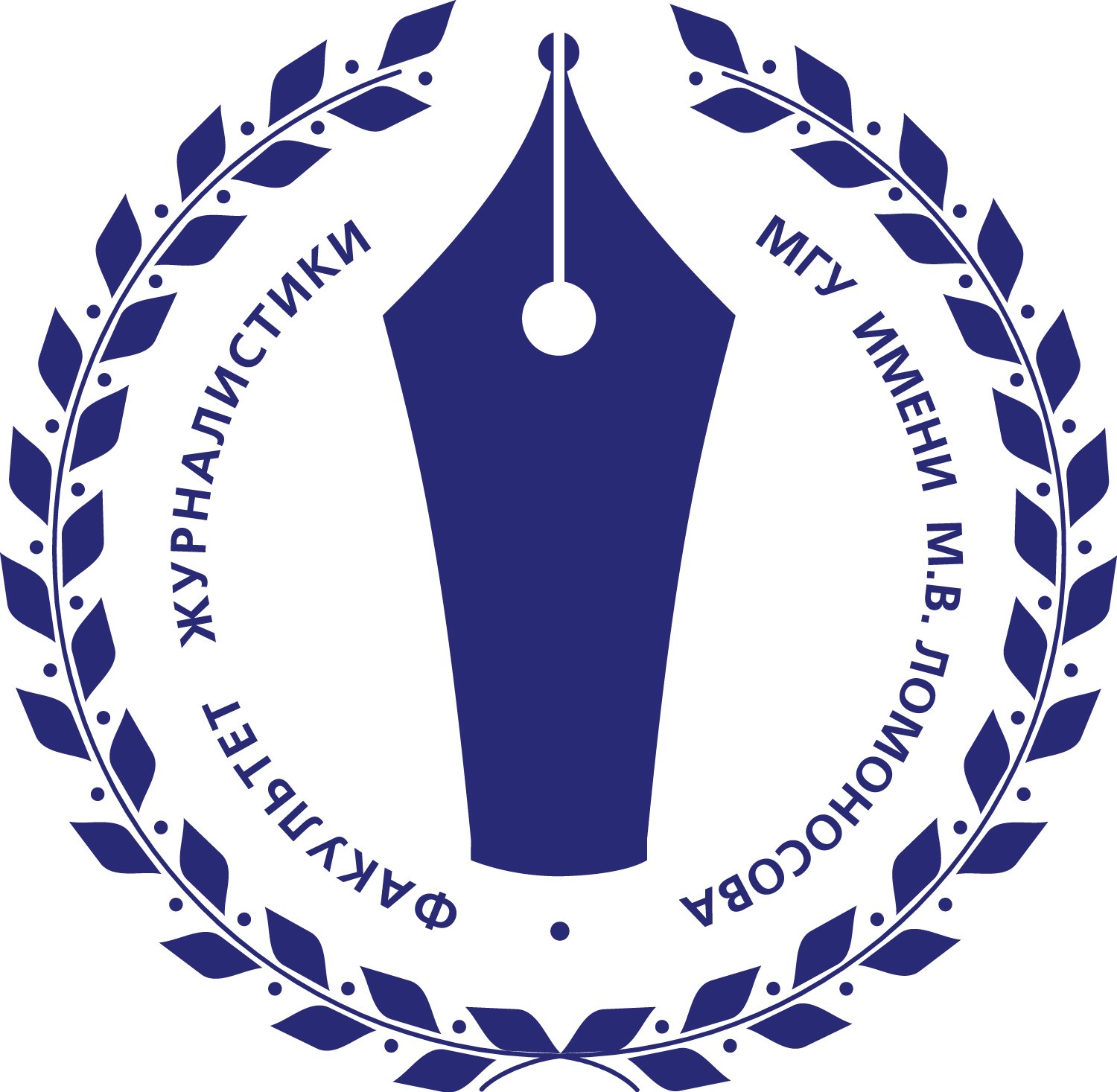 СОТРУДНИЧЕСТВО
Факультет журналистики МГУ
Образовательный проект 
Masters' school
И это еще не всё!
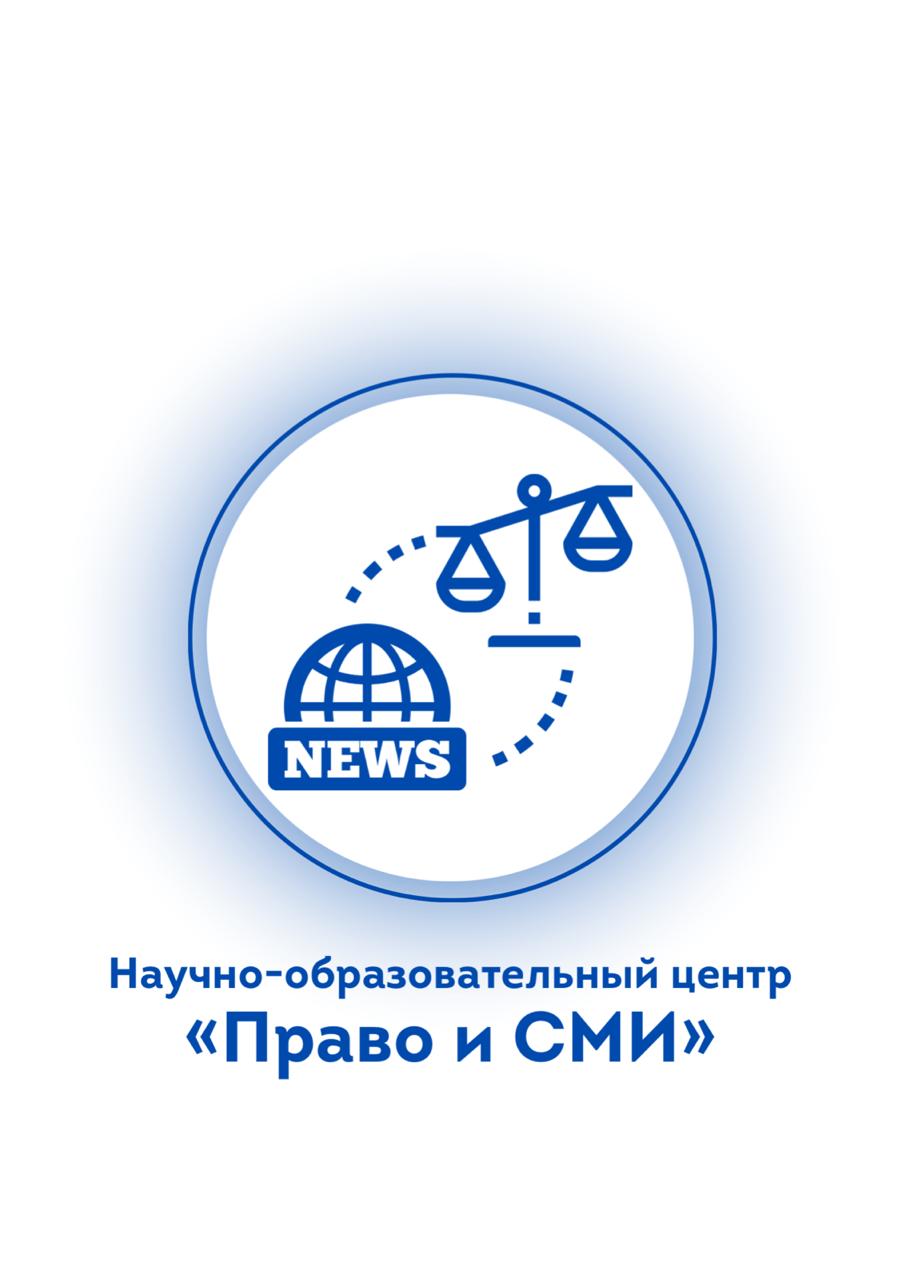 НАУЧНО-ОБРАЗОВАТЕЛЬНЫЙ 
ЦЕНТР
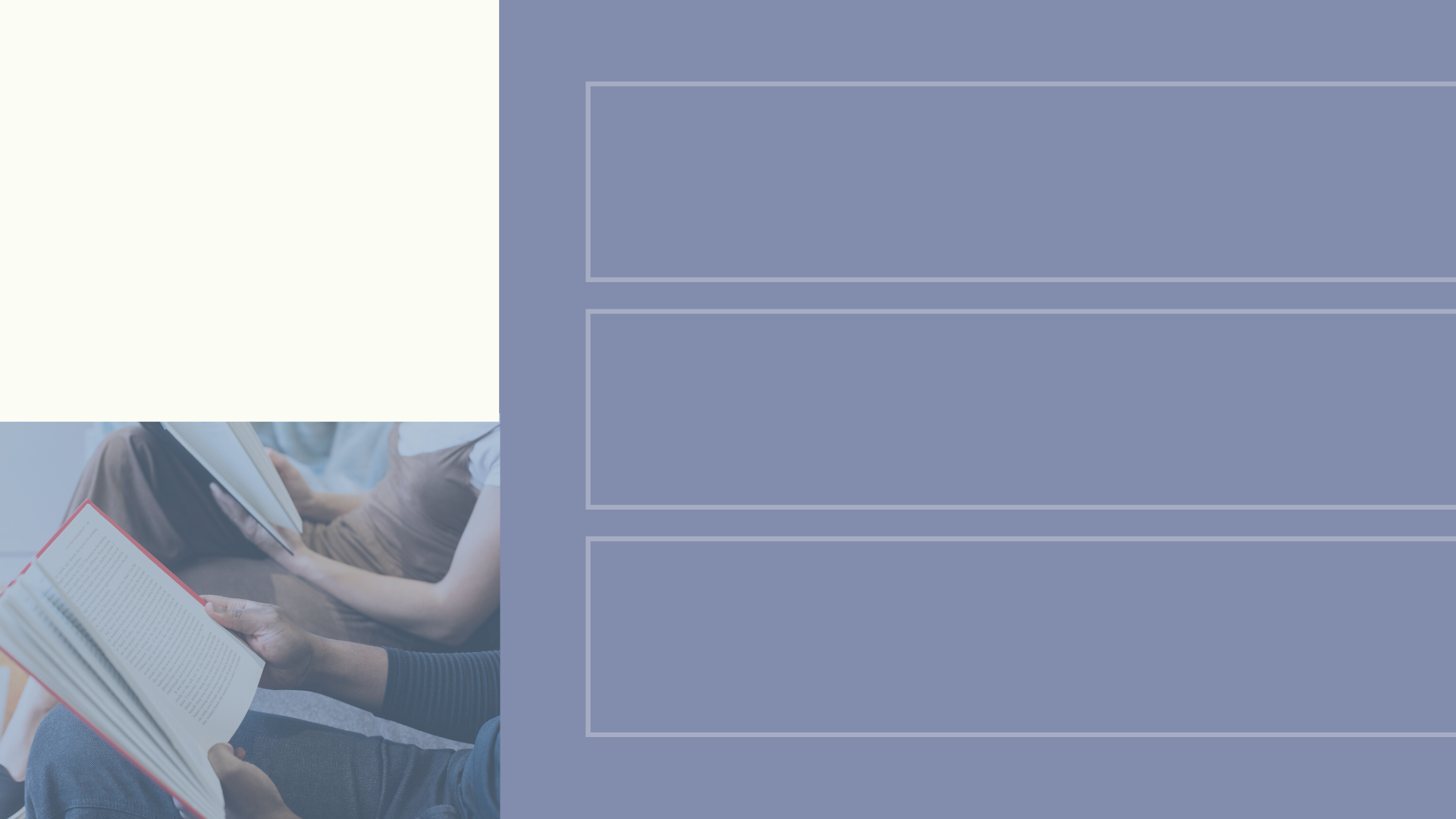 НАШИ МЕРОПРИЯТИЯ
Постоянные круглые столы, мастер-классы и лекции от представителей юридического и журналистского сообществ
Взаимодействие с отечественными и зарубежными журналистами, информирование о событиях на стыке сфер юриспруденции и СМИ
Международная научная конференция студентов, аспирантов и молодых ученых «Ломоносов»: Подсекция «Право и СМИ».
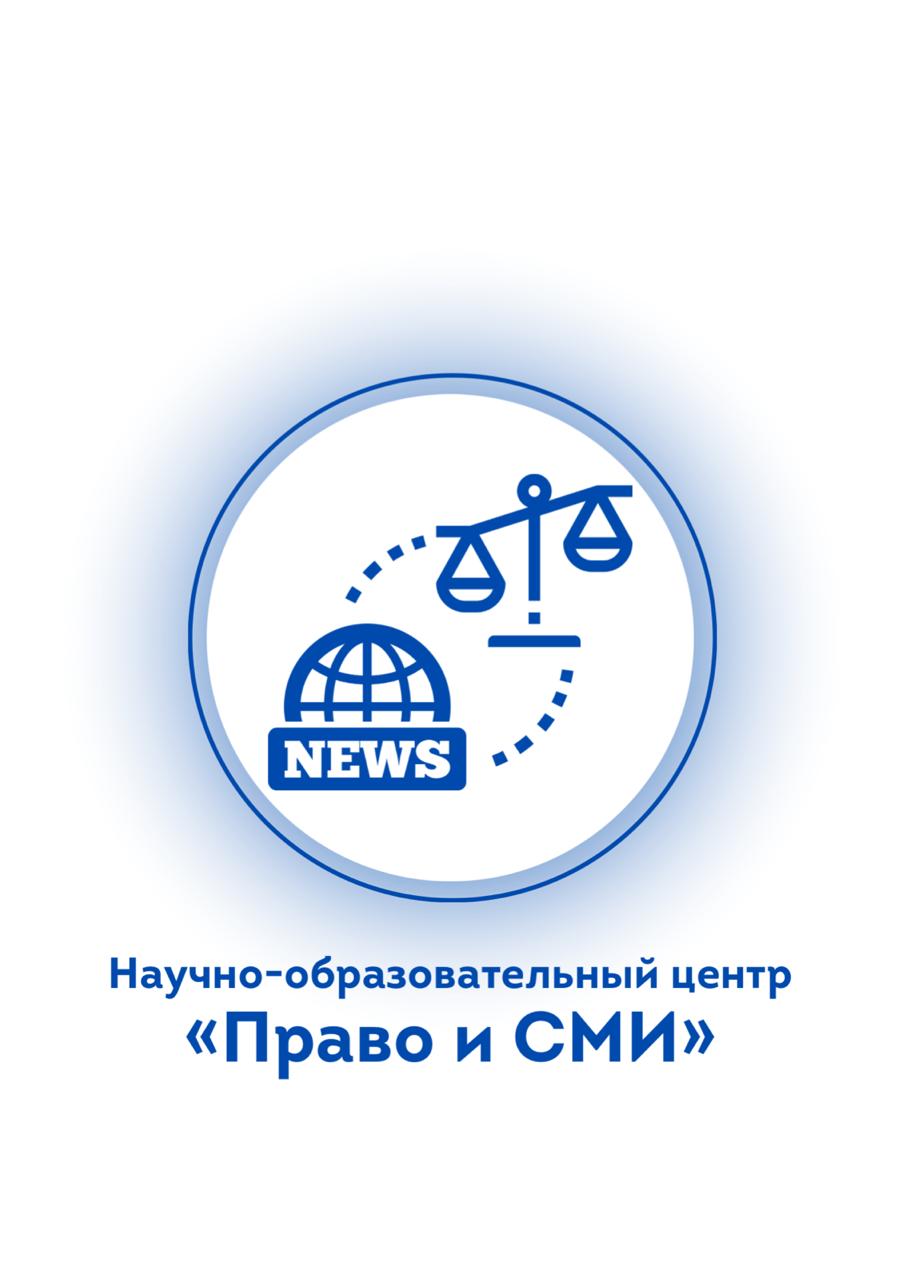 НАУЧНО-ОБРАЗОВАТЕЛЬНЫЙ 
ЦЕНТР
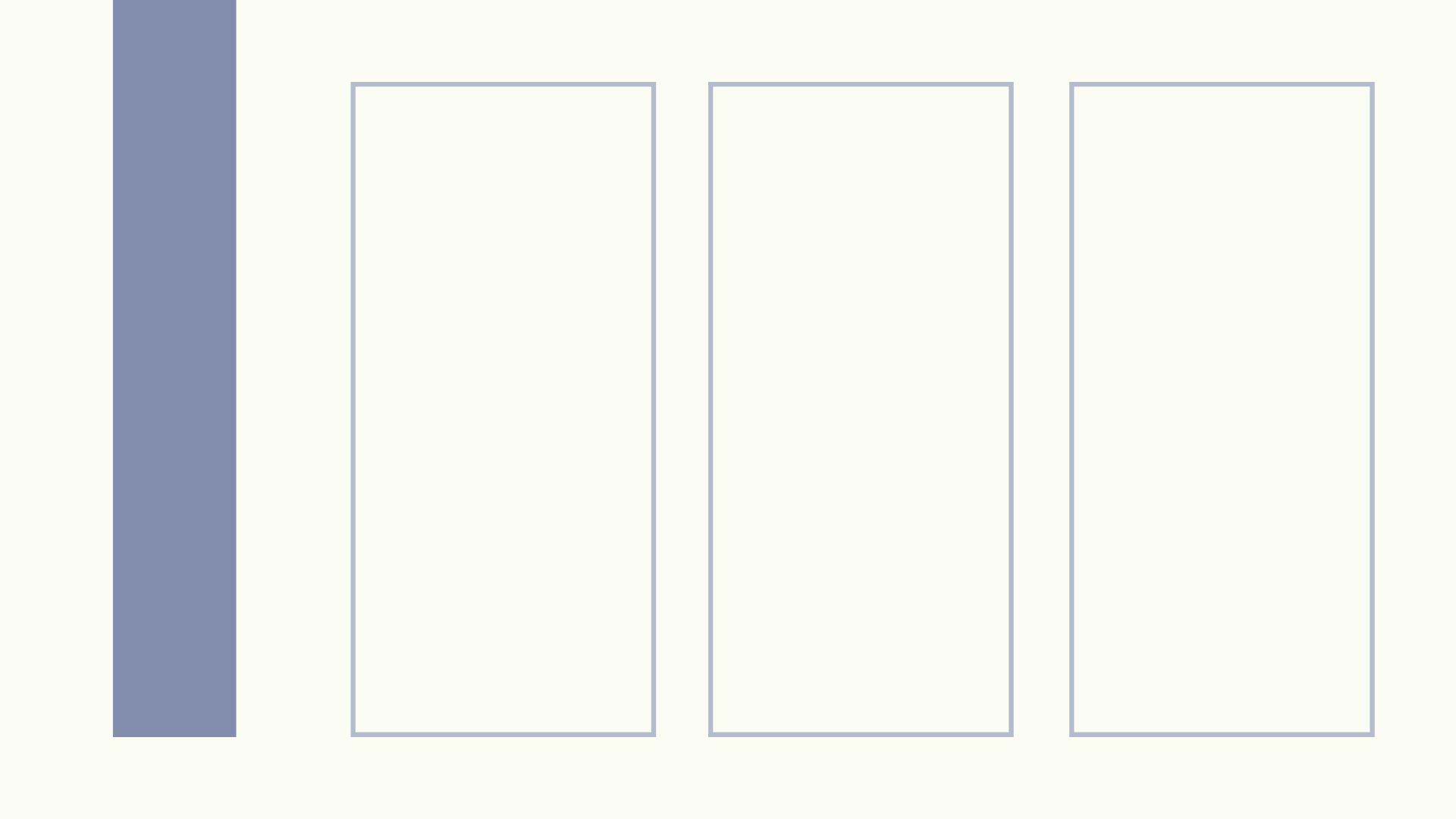 СОТРУДНИЧЕСТВО 
С РАЗЛИЧНЫМИ ИНСТИТУТАМИ

Взаимодействие с органами государственной власти, бизнес-сообществом, СМИ по вопросам совершенствования законодательства и практики его применения
МЕЖДУНАРОДНОЕ СОТРУДНИЧЕСТВО


Установление контактов 
с зарубежными научными учреждениями 
и СМИ
ПРОФЕССИНАЛЬНАЯ ЭТИКА 
ДЛЯ СТУДЕНТОВ

Проведение мастер-классов, круглых столов с участием юристов и журналистов
ПЕРСПЕКТИВЫ РАЗВИТИЯ
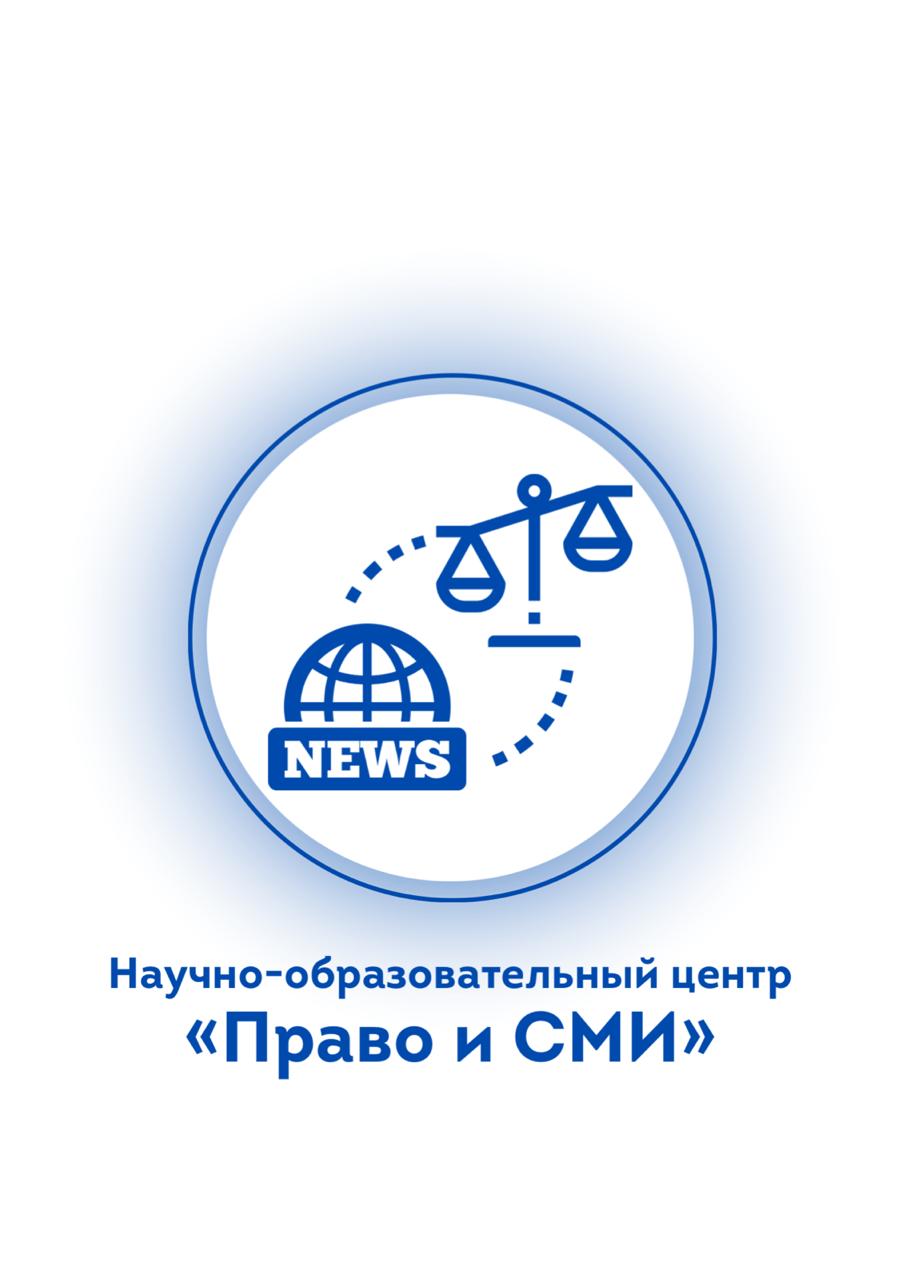 НАУЧНО-ОБРАЗОВАТЕЛЬНЫЙ 
ЦЕНТР
РУКОВОДСТВО ЦЕНТРА
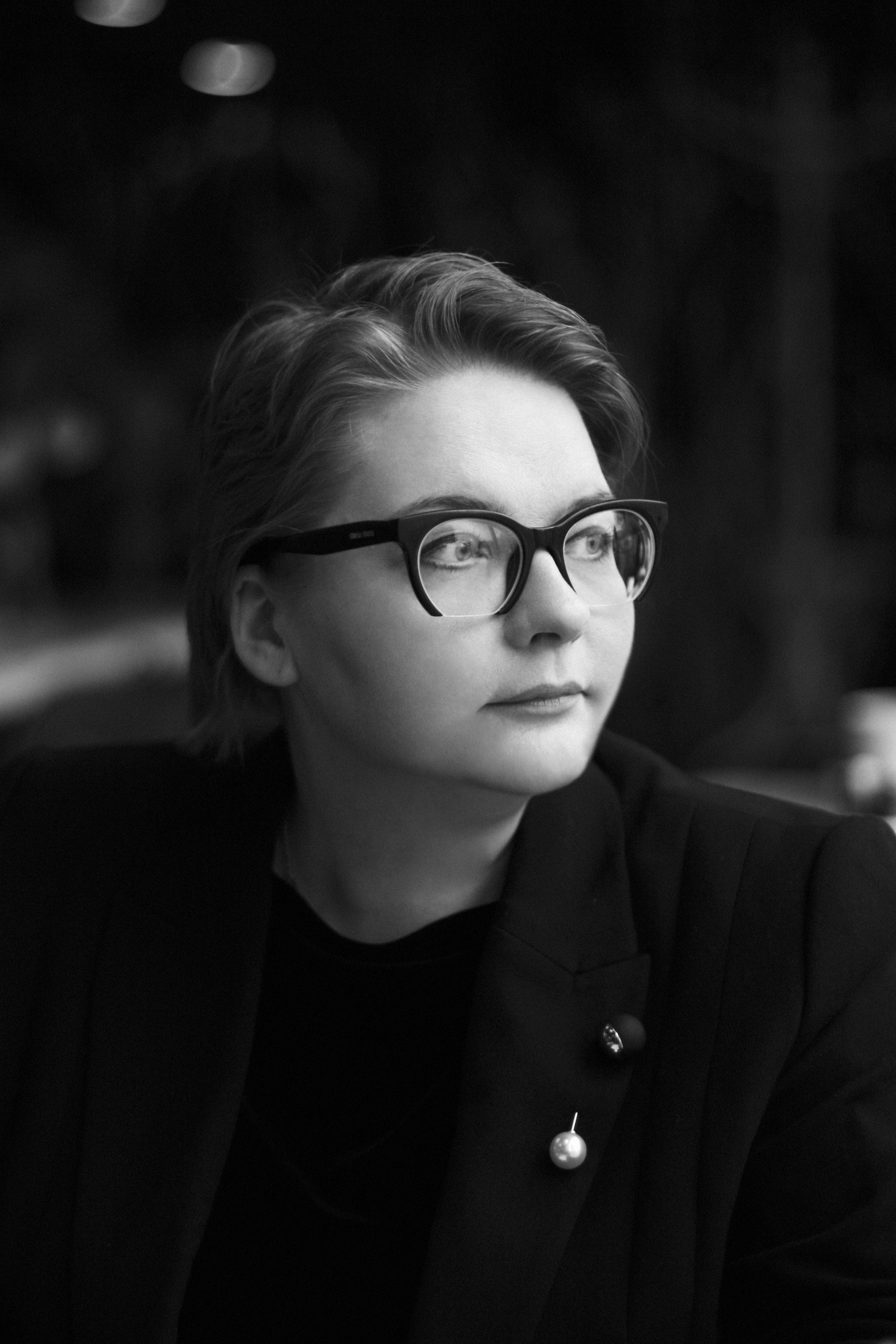 Координацию и руководство текущей деятельностью Центра осуществляет Директор – Крюкова Евгения Сергеевна, кандидат юридических наук, ассистент кафедры криминалистики Юридического факультета МГУ, член Ассоциации юристов России и Союза журналистов России.
КРЮКОВА ЕВГЕНИЯ СЕРГЕЕВНА
Директор НОЦ «Право и СМИ»
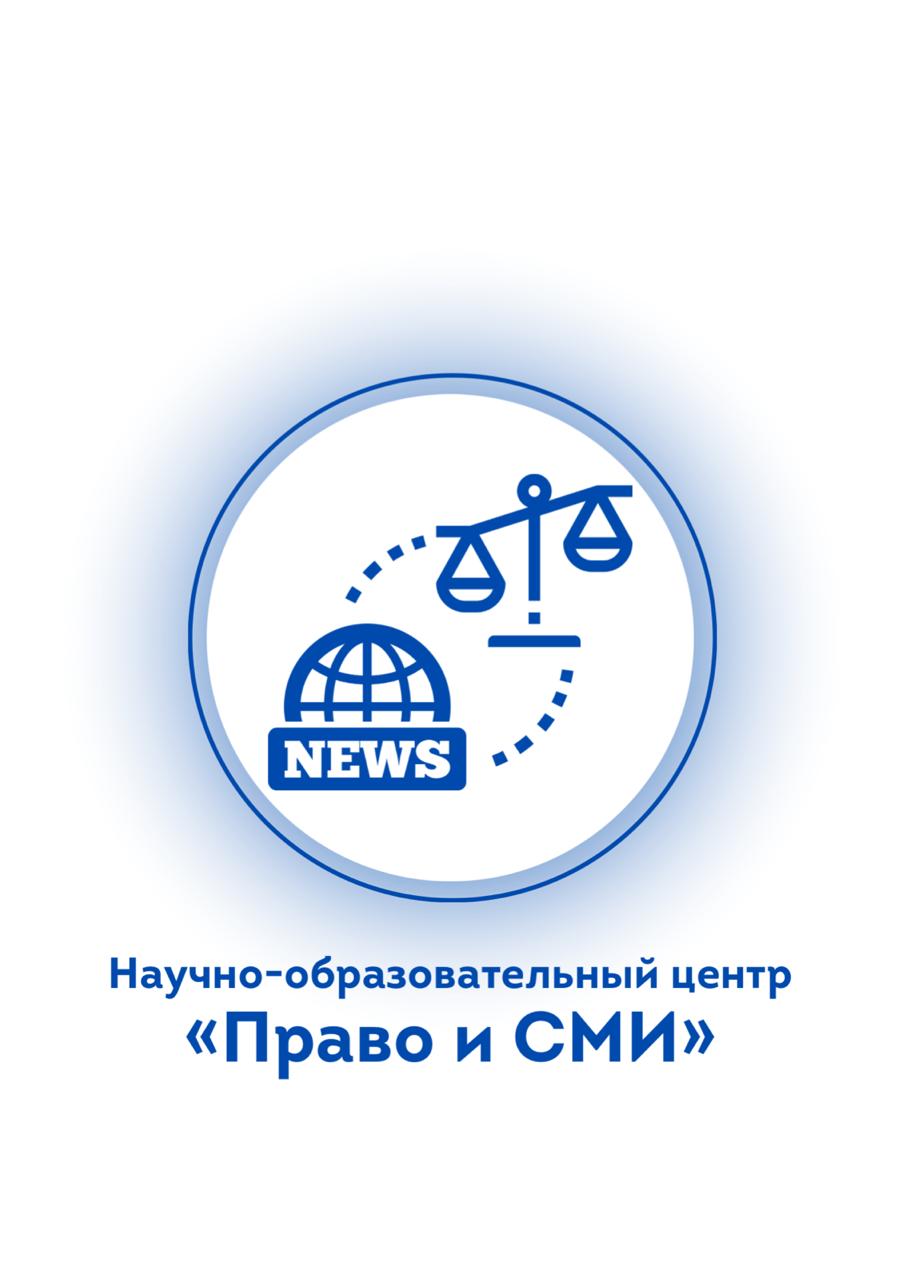 НАУЧНО-ОБРАЗОВАТЕЛЬНЫЙ 
ЦЕНТР
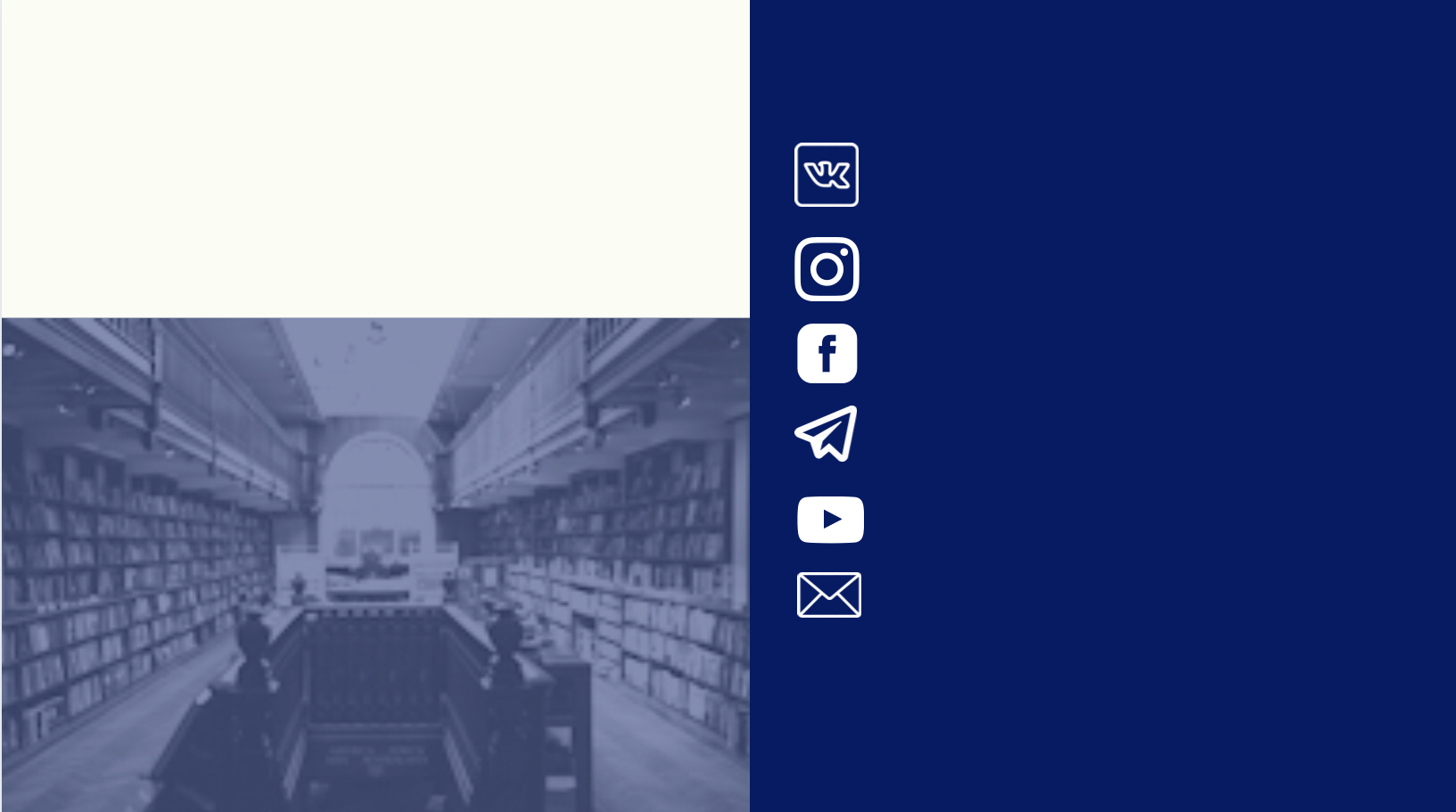 НАШИКОНТАКТЫ
vk.com/media_law_msu
instagram.com/media.law.msu
facebook.com/media.law.msu
t.me/media_law_msu
Канал «НОЦ «Право и СМИ»
media.law.msu@mail.ru
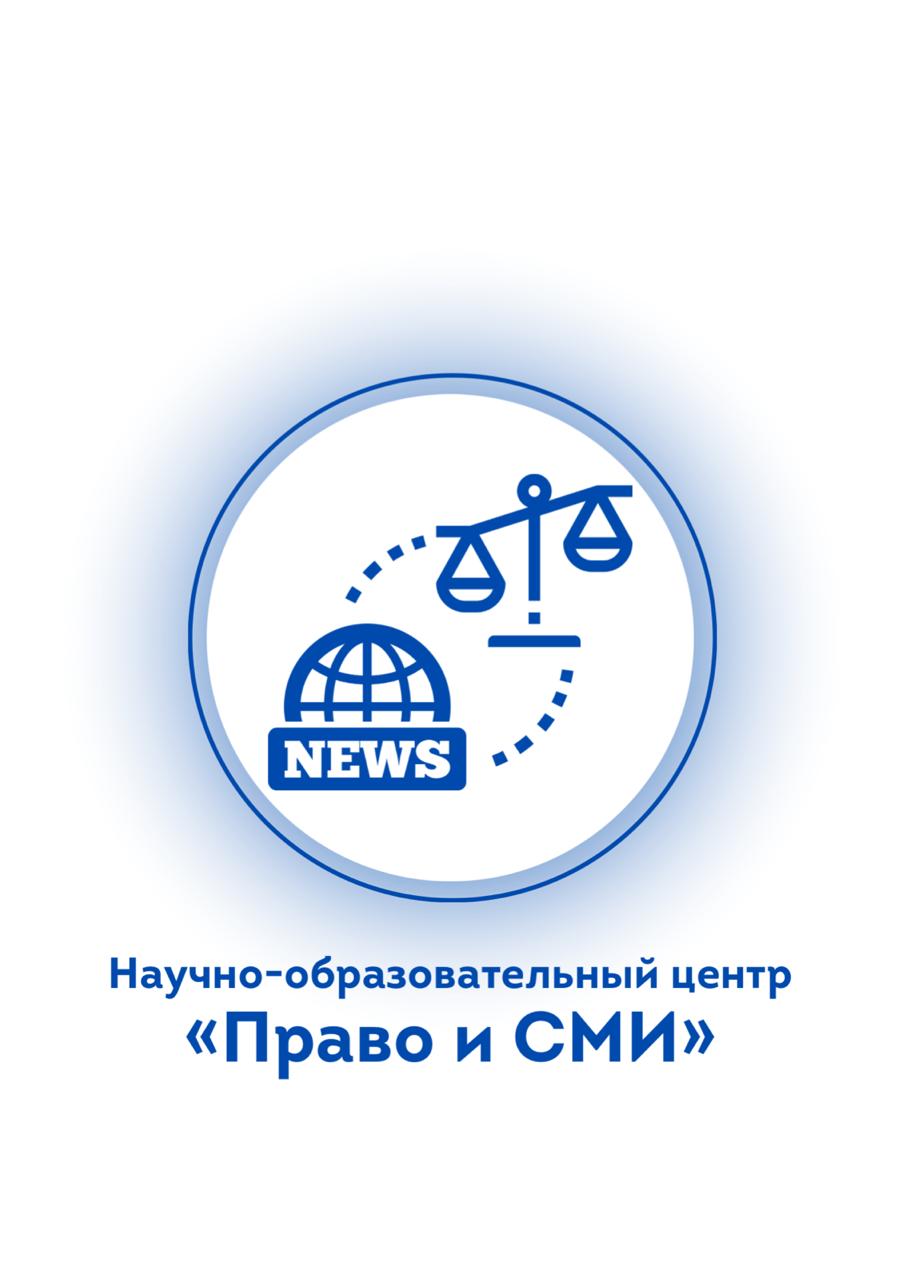 НАУЧНО-ОБРАЗОВАТЕЛЬНЫЙ 
ЦЕНТР